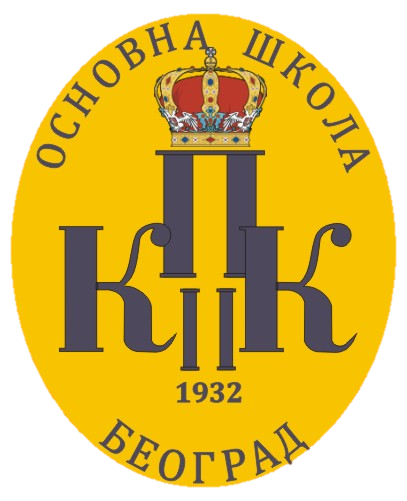 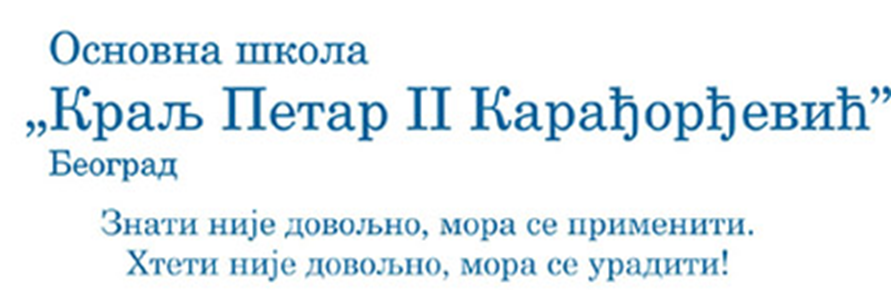 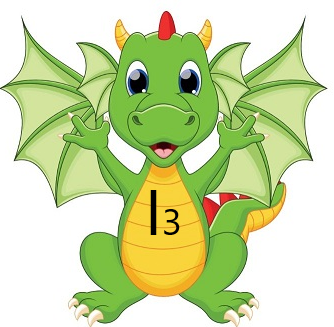 I РАЗРЕД
ИДЕЈА интернет
ДУПАЛО МИРЈАНА ОШ" КРАЉ ПЕТАР II КАРАЂОРЂЕВИЋ"
Уу
Учимо слова
Жж
Ћћ
Цц
Аа
Хх
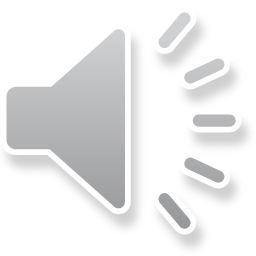 Њњ
Сс
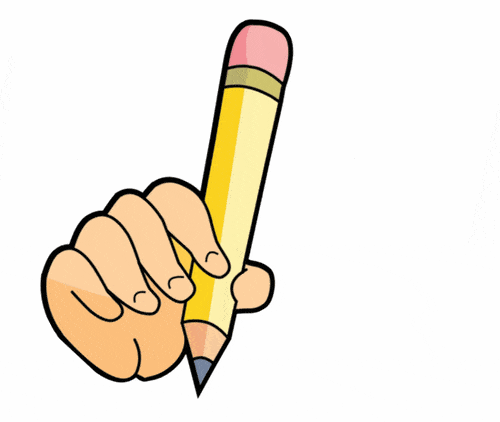 Мм
Љљ
Гг
Кк
Бб
Ии
Зз
Вв
Шш
Фф
Лл
Тт
Ее
Нн
Ђђ
Џџ
Чч
Кк
Оо
Пп
Дд
Јј
Рр
ДУПАЛО МИРЈАНА ОШ" КРАЉ ПЕТАР II КАРАЂОРЂЕВИЋ"
Велико и мало слово      Њ   њ
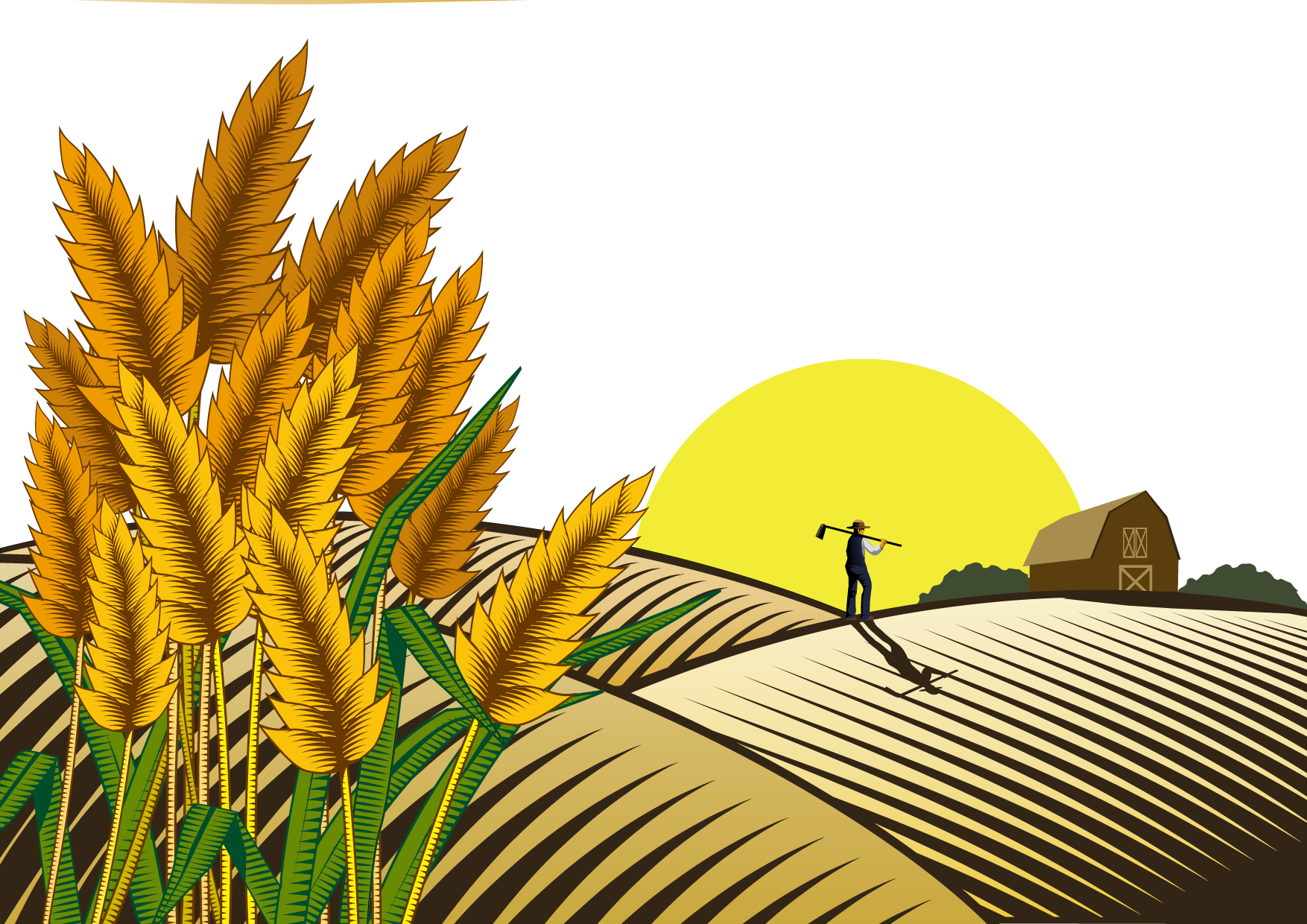 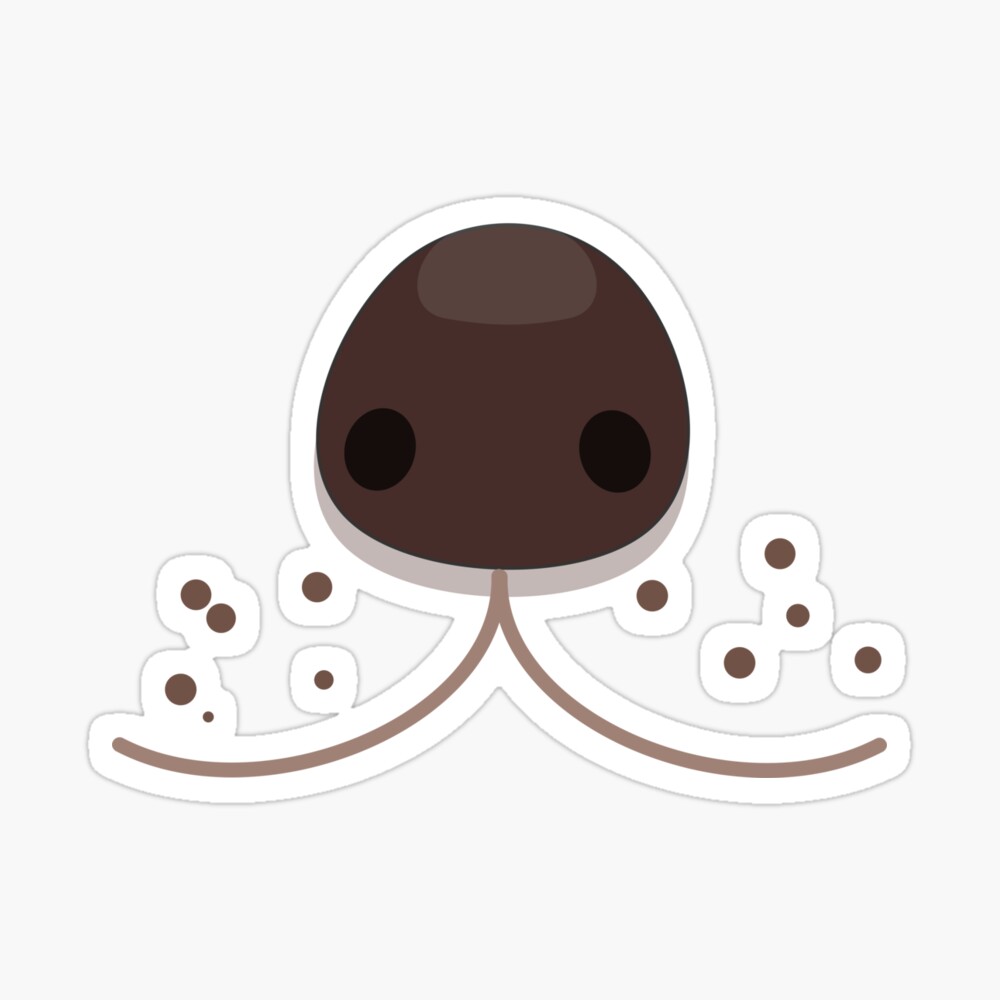 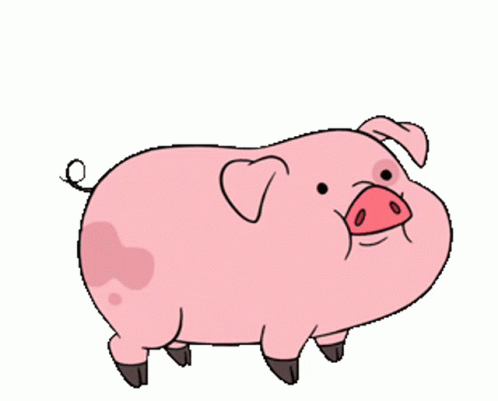 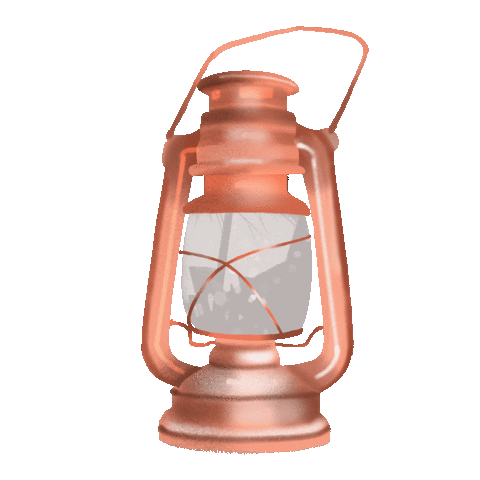 њушка
њива
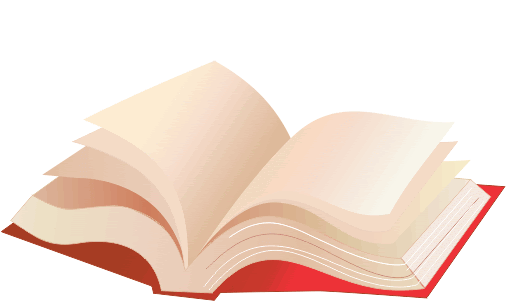 књига
фењер
свиња
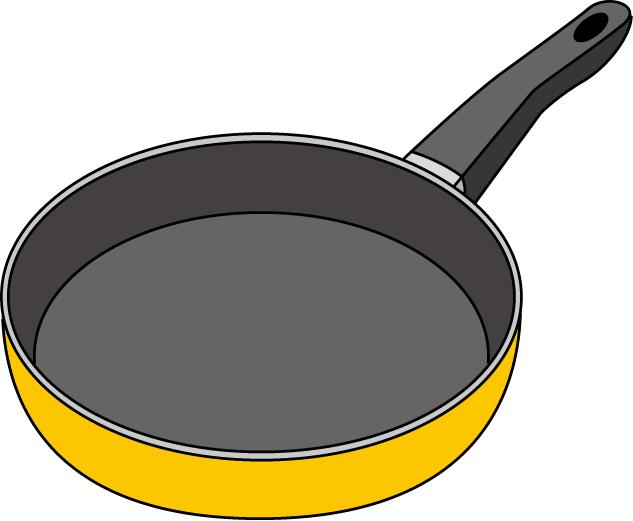 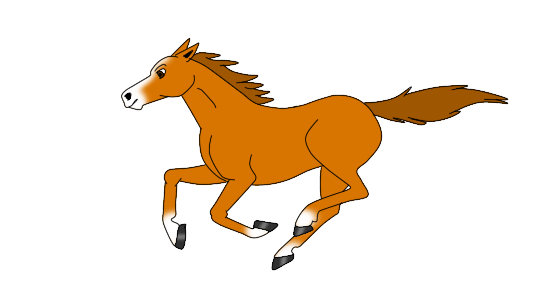 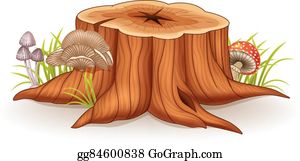 пањ
тигањ
коњ
ДУПАЛО МИРЈАНА ОШ" КРАЉ ПЕТАР II КАРАЂОРЂЕВИЋ"
Одгонетни загонетке.
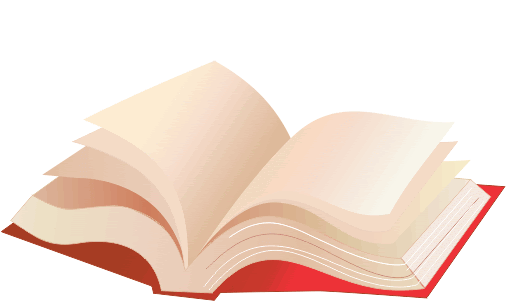 Корице има нож није, листове има дрво није.
(________)
књига
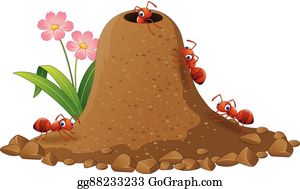 Сам лончић у пољу вири.
мравињак
(____________)
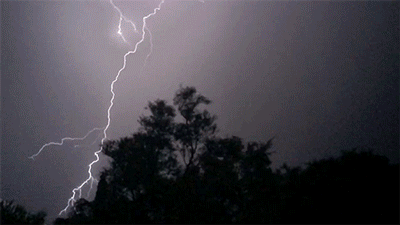 Једна гуја преко белог света.
(________)
муња
ДУПАЛО МИРЈАНА ОШ" КРАЉ ПЕТАР II КАРАЂОРЂЕВИЋ"
Њ
Њњ
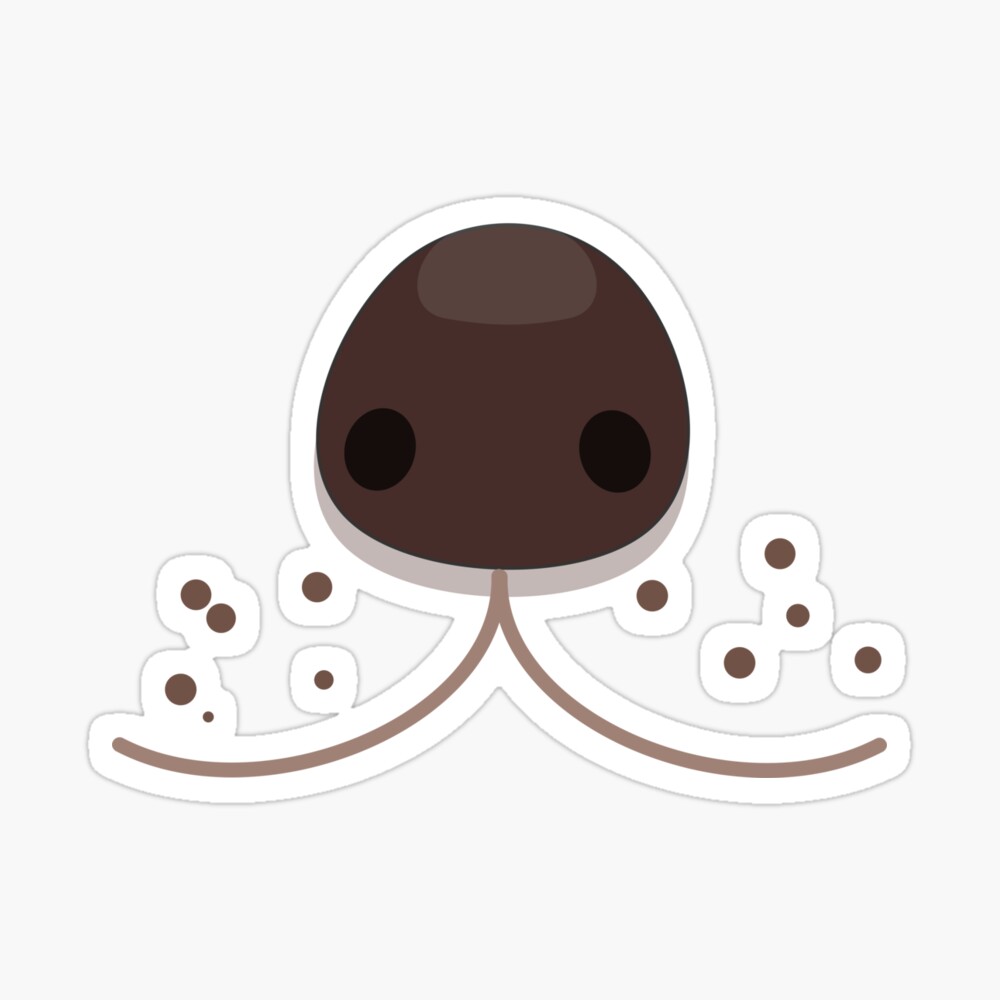 њ
Њ
њ
Где ко живи ? Допуни стихове.
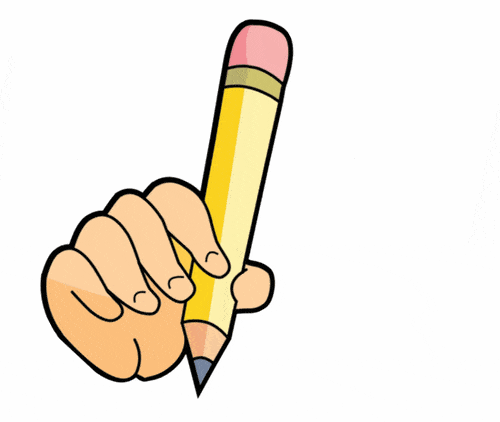 Мрав у __________

осе у _______

звери у ___________

рибе у _________
мравињаку,
Купине у __________

траве у __________

шљиве у ___________

малине у _________
купињаку,
осињаку,
травњаку,
шљивику,
зверињаку,
рибњаку.
малињаку.
ДУПАЛО МИРЈАНА ОШ" КРАЉ ПЕТАР II КАРАЂОРЂЕВИЋ"
Препиши следећи текст.
Немања
Немања чита књигу о дружењу у школи. На његовом столу је тањир. На тањиру су дуње. Његова сестра Дуња воли да једе дуње. Немањин деда оре њиву. Немањина бака храни свиње.
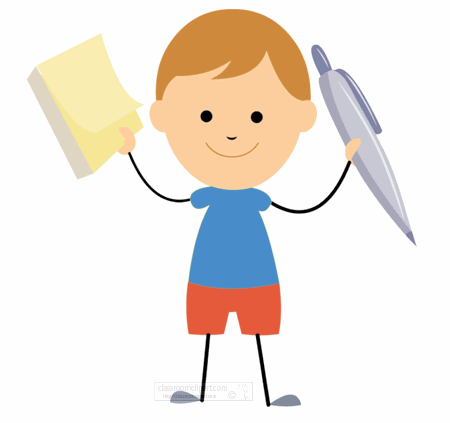 ДУПАЛО МИРЈАНА ОШ" КРАЉ ПЕТАР II КАРАЂОРЂЕВИЋ"